Рабочая встреча Странового координационного комитета по  работе с международными организациями по вопросам ВИЧ-инфекции и туберкулёза (формат  ZOOM) от 21.12.2020г.


Как проходит плавный переход на финансирование 
со стороны государства 
(есть ли опыт со стороны местного сообщества), сдвиги? 
Какие барьеры способствуют для эффективного перехода?



                               Докладчик – Ж.Жазыкбаева  
Президент БОФ «Защита детей от СПИДа»
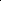 Информация по НПО, получивших финансирование в рамках ГСЗ на проведение мероприятий «Профилактика ВИЧ и ТБ среди КГН» 2017-2020 годы
Информация ОГЦ СПИД, получивших финансирование от ГФСТМ на проведение мероприятий «Профилактика ВИЧ и ТБ среди КГН» 2017- 2020 годы
Грант: «Увеличение доступа к профилактическому лечению, оказание помощи и поддержки людям с ВИЧ/СПИДом, особенно для уязвимых групп населения в гражданском и пенитенциарном секторах через увеличение и расширение государственных, неправительственных (НПО) и частных партнерских отношений», период реализации гранта:                          1 января 2014 года по  31 декабря 2017 года
Информация по НПО, получивших финансирование от ГФСТМ на проведение мероприятий «Профилактика ВИЧ и ТБ среди КГН» 2017 году
Грант: «Создать  устойчивый национальный  ответ на распространение ВИЧ-инфекции  в Казахстане, путем институционализации системы социальных контрактов для расширения доступа уязвимых групп населения и людей, живущих с ВИЧ к услугам по профилактике, уходу и поддержке». Период: 01 января 2018 года  по 31 декабря 2020 года. 2018 год
2019  год
2020 год
Таблица:   Распространенность ВИЧ-инфекции  на  100 000  населения 2017- 2019 гг.  и на 30.11.2020 г.  (кумулятивные данные)
Сравнительная таблица по выялению новых случае заражения ВИЧ в г.Шымкент за  период 2017-2020 г.г.
Указ Президента РК от 27 августа 2020 года №390 «Об утверждении Концепции развития гражданского общества в Республике Казахстан»Создание условий для повышения потенциала неправительственного сектора через постоянную работу ресурсных центров поддержки НПО и других институтов гражданского общества, которые должны стать центрами компетенций для институтов гражданского общества. Внедрение ключевых показателей результативности (KPI) по   оценке деятельности данных центров.
Послание Президента «Конструктивный общественный диалог-основа стабильности и процветания Казахстана» от 2 сентября 2019 года«Наша общая задача - воплотить в жизнь концепцию «Слышащего государства», которое оперативно и эффективно реагирует на все конструктивные запросы граждан. Только путём постоянного диалога власти и общества можно построить гармоничное государство, встроенное в контекст современной геополитики. Поэтому необходимо поддерживать и укреплять гражданское общество, вовлекать его в обсуждение наиболее актуальных общегосударственных задач с целью их решения.
Послание Главы государства от 1 сентября 2020 года «Казахстан в новой реальности: время действий» в разделе «Гражданское участие    в управлении государством». ….. «мы взяли курс на строительство «Слышащего государства», суть данного подхода не просто в ситуативном реагировании госорганов на ежедневные проблемы населения. Это, прежде всего, постоянный диалог власти и общества. Если мы хотим реально улучшить жизнь наших граждан, то следует вовлекать их самих в процесс реформ. Наши последующие политические реформы должны быть направлены на более широкое вовлечение людей в управление страной..»
Заключение
В условиях сокращения донорского финансирования особую роль в реализации мероприятий по предотвращению распространения ВИЧ-инфекции играет устойчивое государственное финансирование. Государственное финансирование профилактических программ для КГН позволит обеспечить увеличение охвата профилактическими услугами, и тем самым будет способствовать снижению передачи ВИЧ как среди КГН, так и среди общего населения. Очень важна и устойчивая государственная поддержка СПИД-сервисных НПО, которые обеспечивают доступность в среду КГН. Необходимо использовать мировой опыт реализации профилактических программ для КГН силами НПО, способствующее повышению эффективности профилактических программ в борьбе с ВИЧ  в Республике Казахстан.
Спасибо за внимание!
Жазыкбаева Жаннета 
Президент БОФ «Защита детей от СПИДа" 
160023, Kазахстан,  город Шымкент
микрорайон «Нурсат» строение №125 «Г»
Раб.тел: + 7 (725) 239-26-88
Mobile: +7 701 203 41 84
Email: zhanneta71@mai.ru, infbas@mail.ru